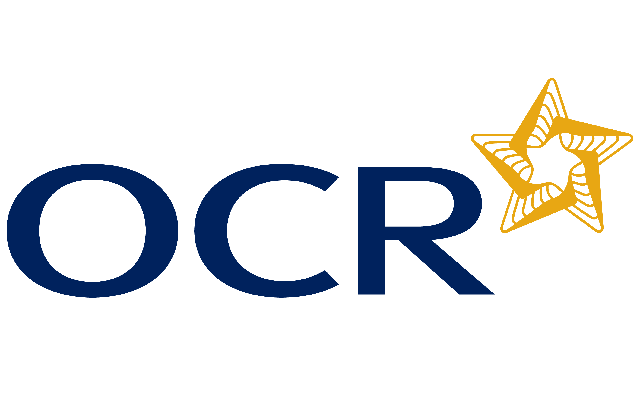 Alternative Academic Qualification (AAQ)  Health & Social Care
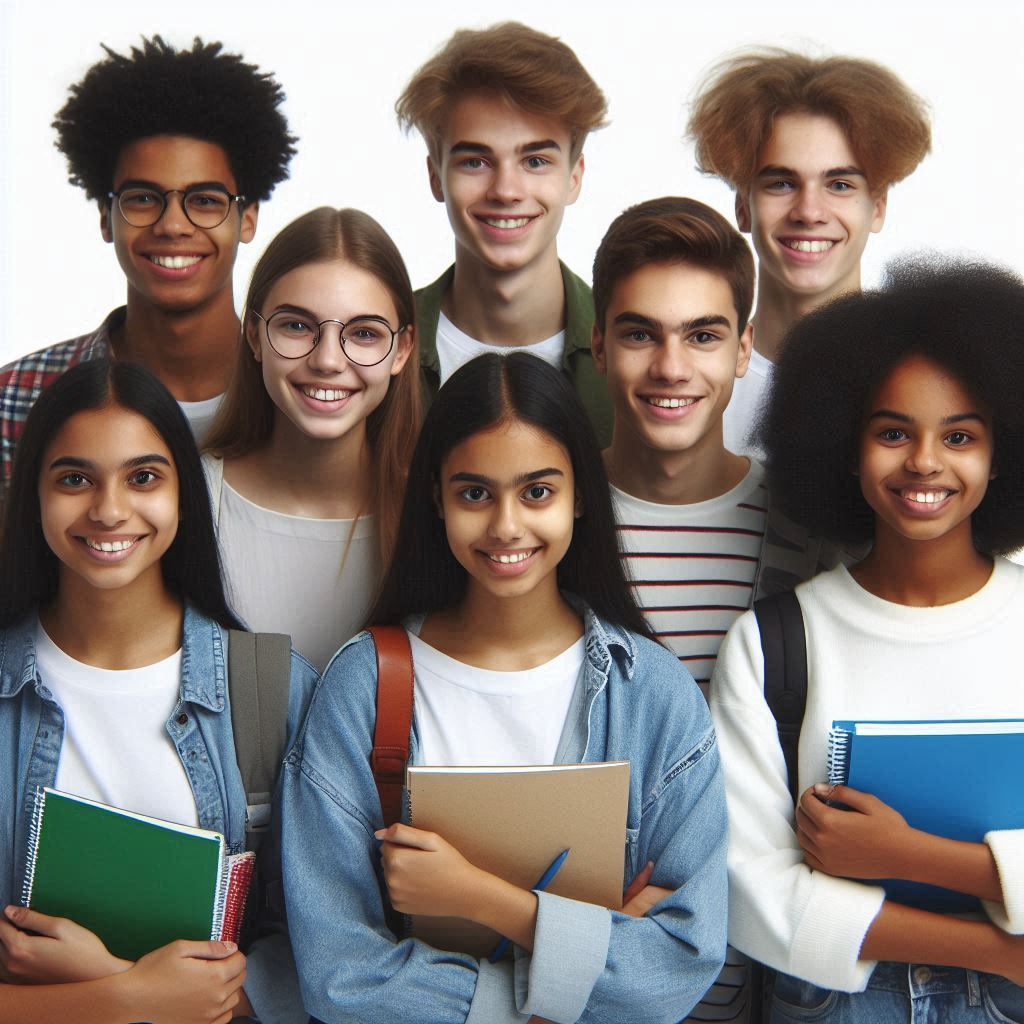 Introduction to Sixth Form

Name: ______________________
1
Resources > https://www.tes.com/teaching-resources/shop/HSCresources
Contents
What will I be studying?				Page 3
Recommended Netflix Programmes	Page 4
Other recommended watching 		Page 5
Recommended Reading 			Page 6 
Recommended social media	              	Page 7
Representations Task				Page 8     Learning Log					Page 9
Key word Glossary				Page 10-11
A-Z Challenge					Page 12
History of the NHS					Page 13
Roles in Health and Social Care		Page 15
Extension Task 					Page 16
Checklist for September			Page 17
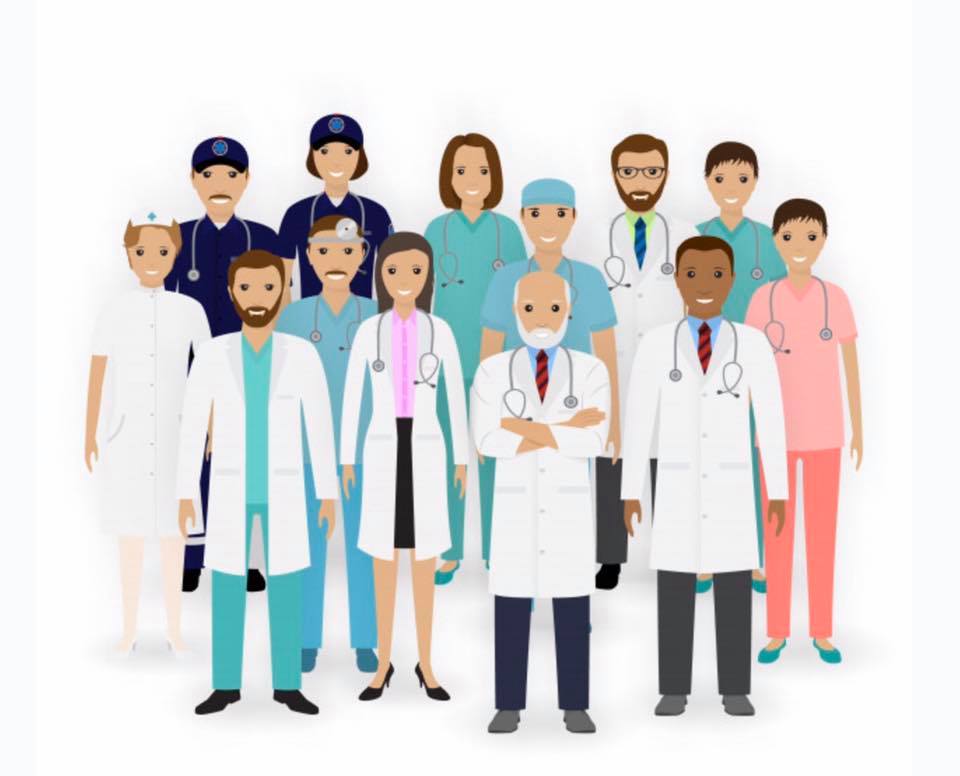 2
Resources > https://www.tes.com/teaching-resources/shop/HSCresources
What will I be studying?
Health and social care is a subject that has many topic areas and is a good foundation subject for a wide range of careers.
In general, it’s about people, their health, individual circumstances and what affect individuals. 
Your learning will explore what healthcare and social care service there are and how different job roles support people to meet their individual needs. 

First year – Certificate
One exam assessed unit – Principles of health and Social Care
Two supervised assignments called NEA’s (non-examined assessment)
The NEAs are; Person-centred care and Supporting people with mental health conditions
You will have an opportunity to resit your exam and there will be a chance to improve some of your assignment work

Second year – Extended Certificate
One exam assessed unit – Anatomy & Physiology for health and social care
Two supervised assignments called NEA’s (non-examined assessment)

Your teacher will deliver the course content using a wide range of teaching methods.
You will have a booklet which you will be using in lessons and, a completed booklet at the end of the unit for revision or NEA practice. You can monitor your own learning through tick off the content as you go along .
You may be considering a career which requires a university degree and are thinking about UCAS points for the AAQ.
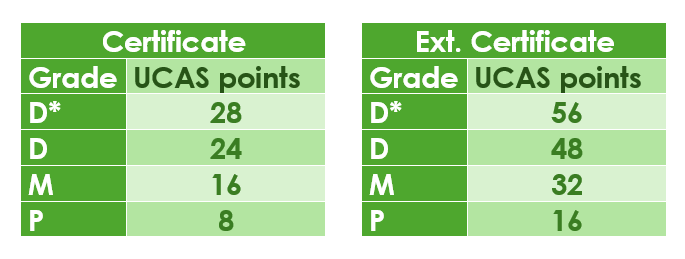 3
Resources > https://www.tes.com/teaching-resources/shop/HSCresources
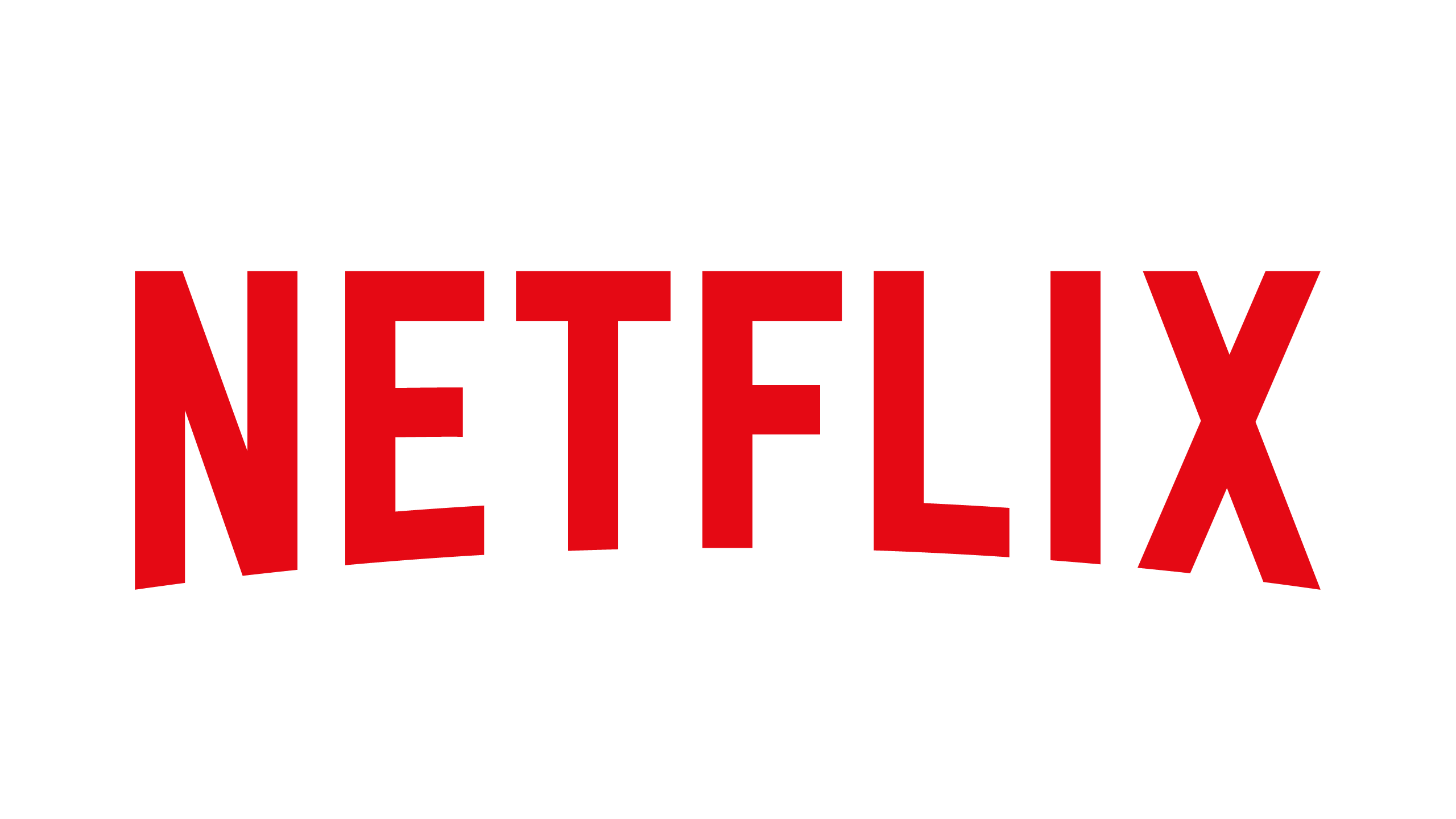 Louis Theroux: Extreme love, Dementia
What the Health
Babies
Five Feet Apart
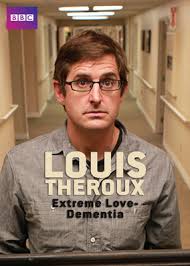 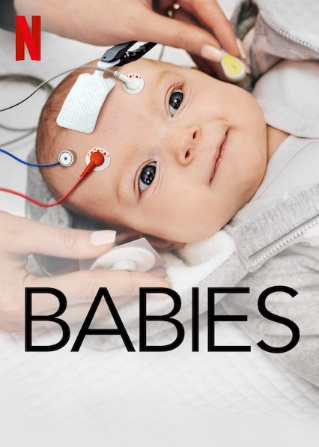 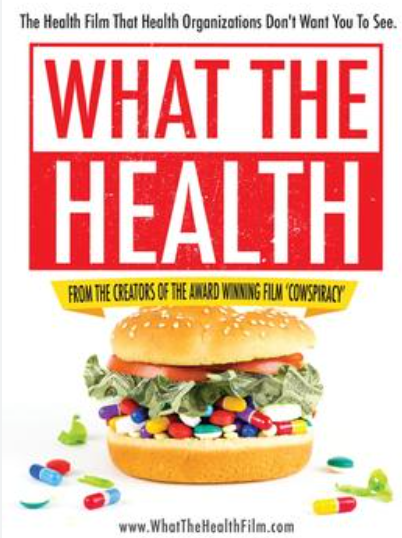 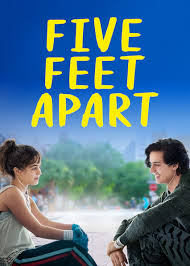 Humans;
Body Systems
Theory of Everything
Three identical strangers
Brain on Fire
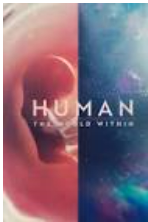 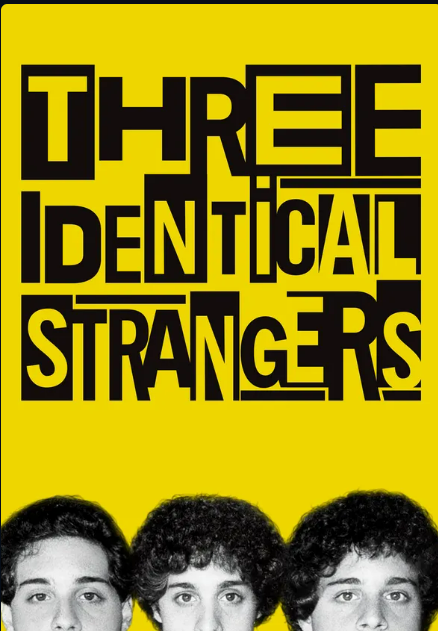 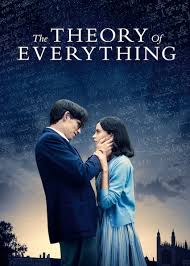 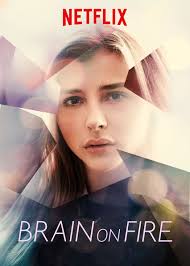 The Game Changer (2018)
Call the Midwife
13 Reasons Why
Girl, interrupted
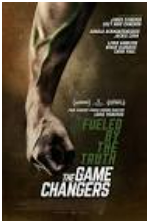 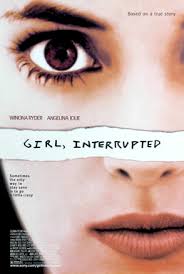 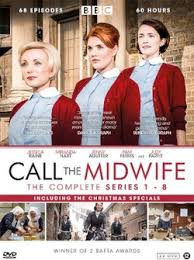 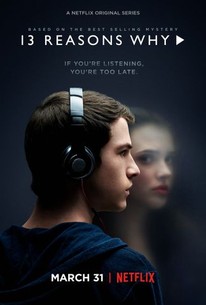 Recommended Watching for Health & Social
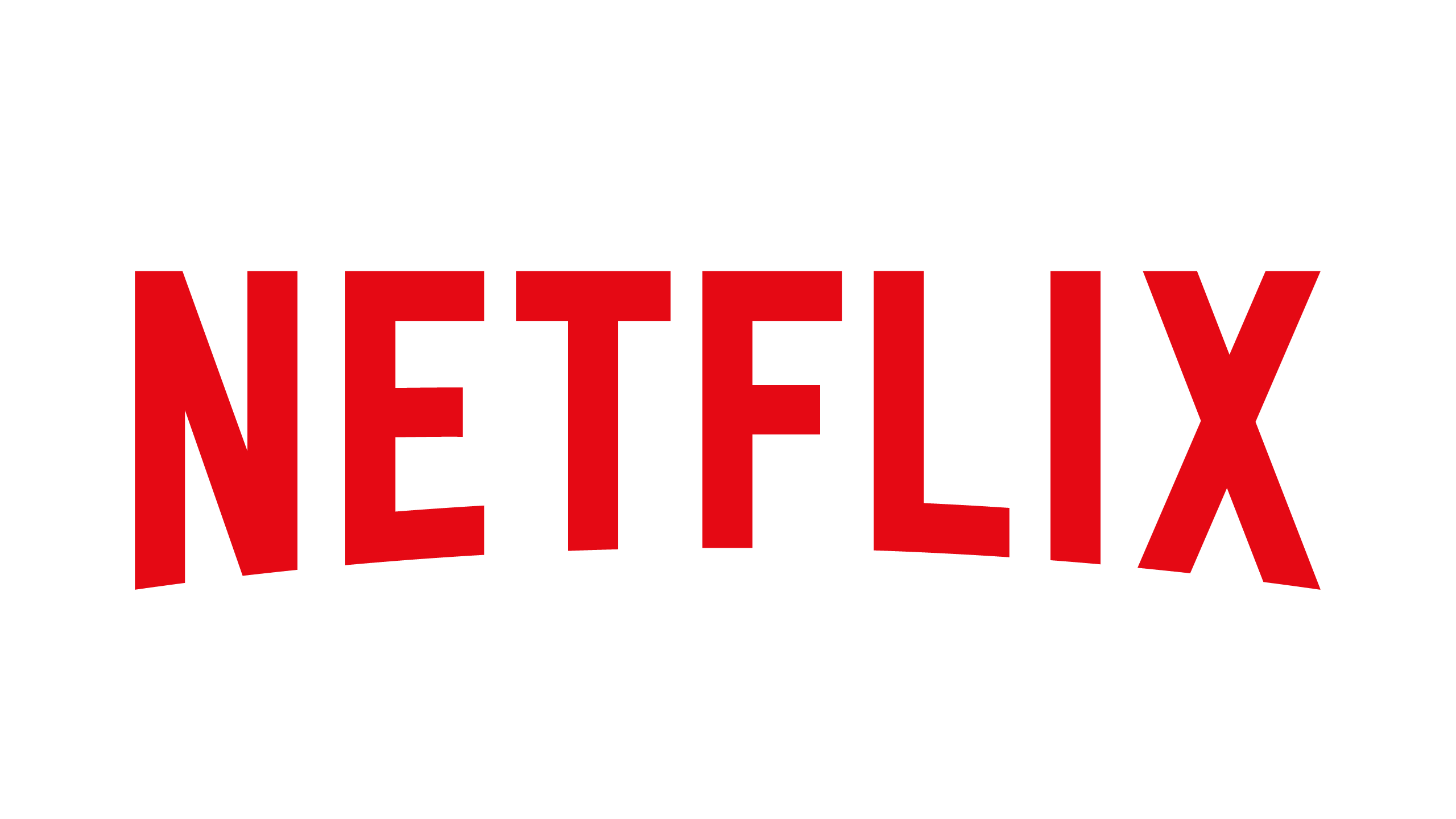 Not
Katie Price; Harvey and Me
Rhod Gilbert's Work Experience
Stacey Dooley 9-5 Care Home
Inside our Minds
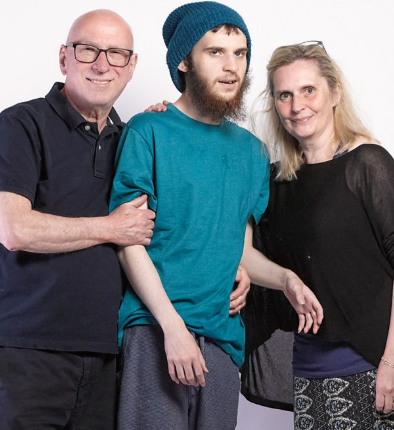 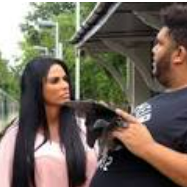 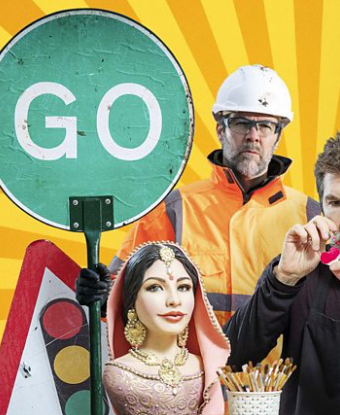 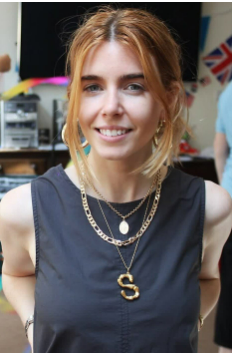 BBC iPlayer
Born to be different
Losing it: Our mental health
24 hours in A&E
The Royal Marsden
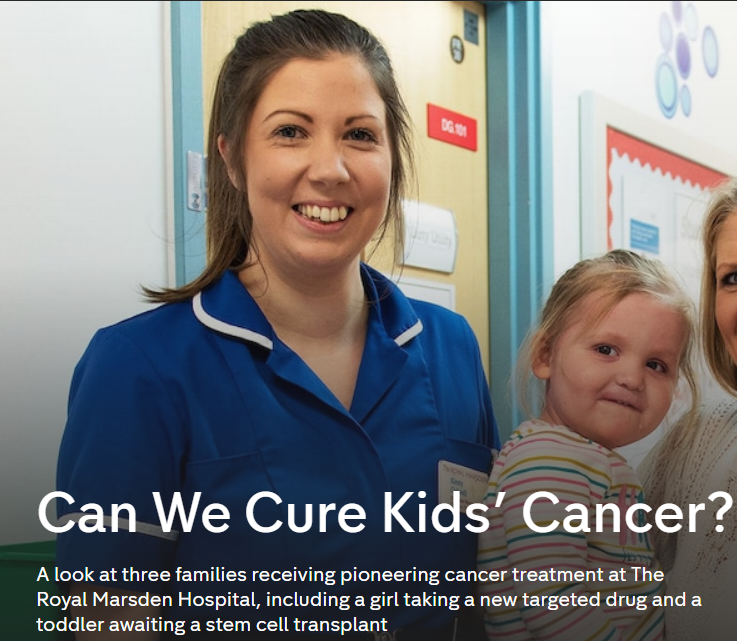 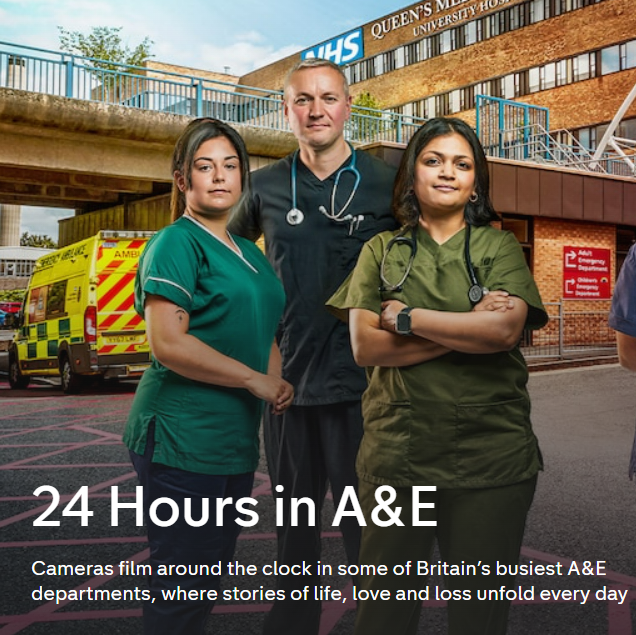 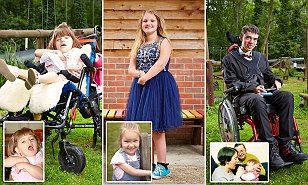 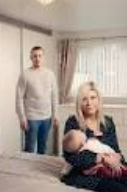 All 4
Miss you Already
Beyond weight loss
ALLELUJAH
The Upside
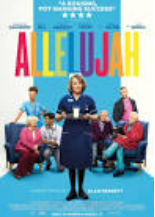 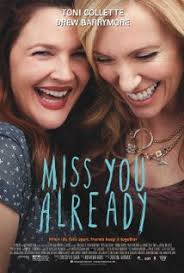 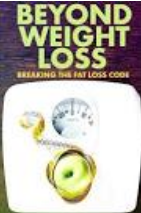 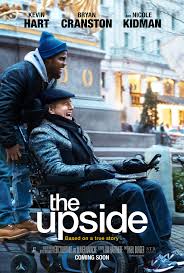 Amazon Prime
No Netflix paid account
Resources > https://www.tes.com/teaching-resources/shop/HSCresources
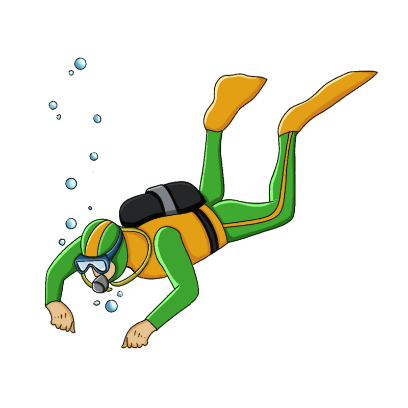 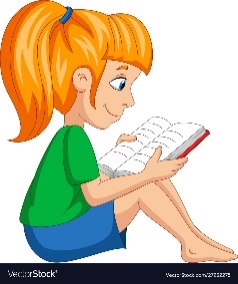 Dive into a book
When Breathe becomes Air by Paul Kalanithi
This is Going to Hurt by Adam Kay
The Illustrated Mum Jacqueline Wilson
Pig Heart Boy by Malorie Blackman
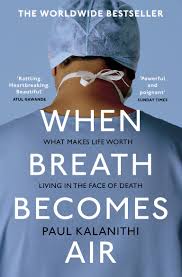 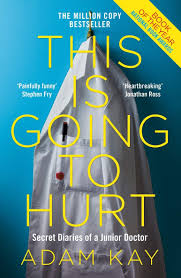 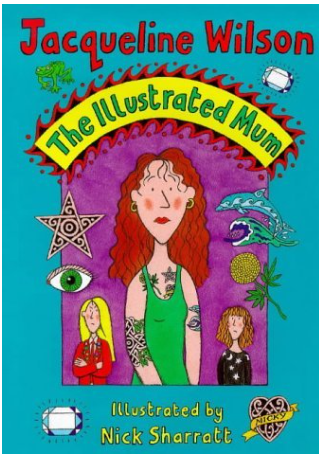 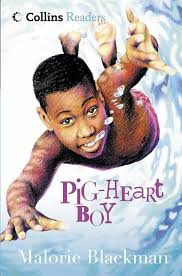 Further Reading
The Hate U Give by Angie Thomas
The Fault in Our Stars by John Green
The Story of Baby P by Ray James
Me Before you by Jojo Moyes
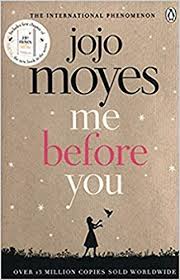 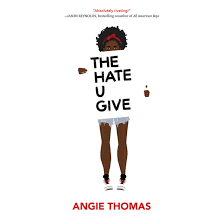 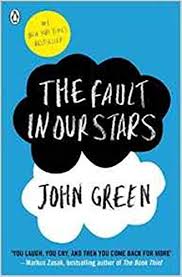 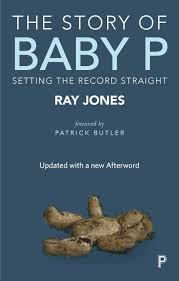 The Language of Kindness by Christie Watson
I am Malala by Malala Yousafzai
The Perks of Being a Wallflower Stephen Chbosky
Katie Price; Harvey
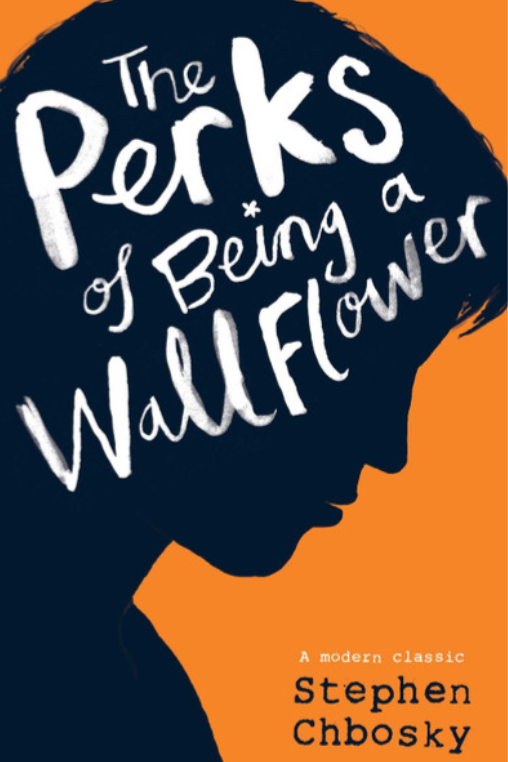 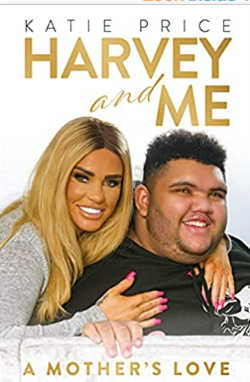 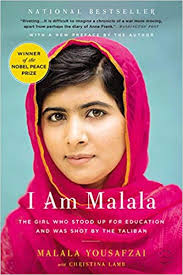 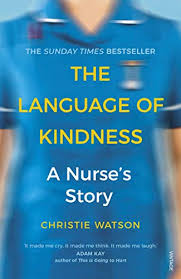 Recommended Reading for Health & Social Care
Yes, some of these are also films, if you prefer!
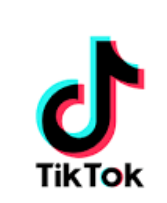 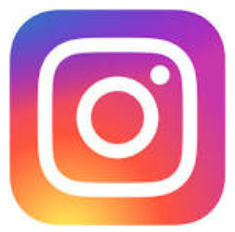 Social Media
Follow
Follow
@leilaincredible
@beautifulnursing
@dr.karanr
@midwifemama
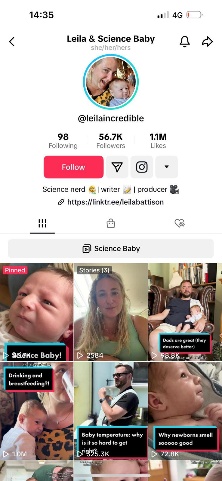 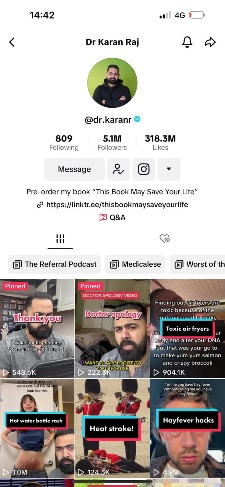 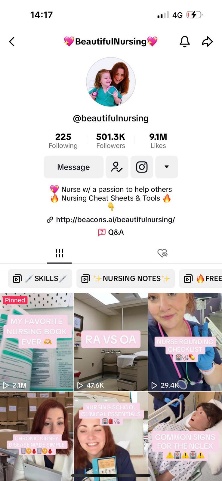 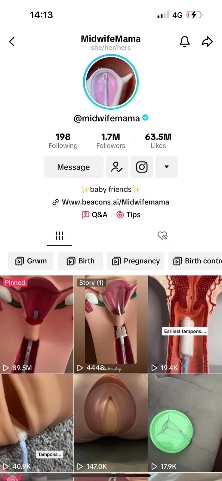 @alliedhealthcareforme
@instituteofhumananatomy
@lubdubsblog
@nhsuk
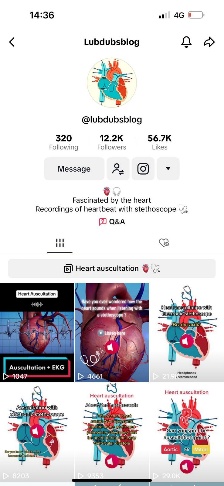 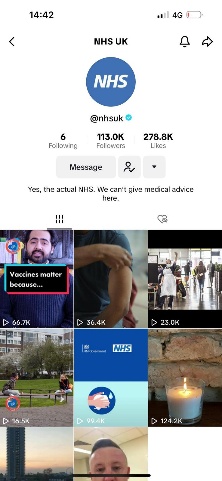 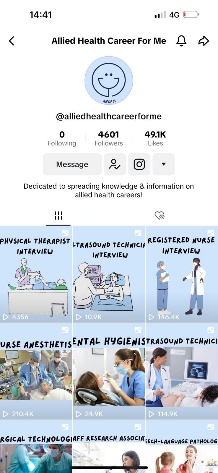 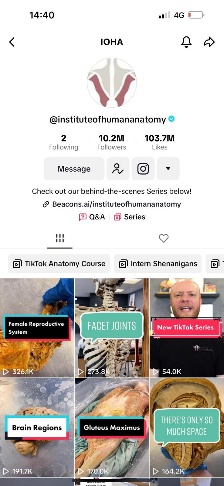 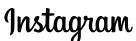 Nurses.co.uk
@nursezara_uk
If you have any others, you think are good, let us know 
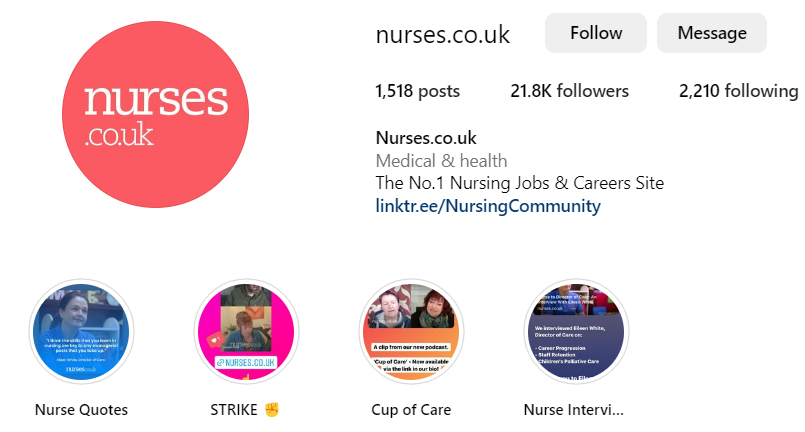 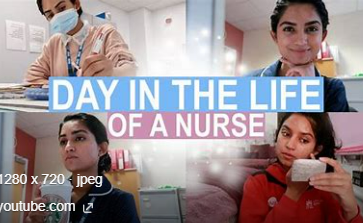 7
Resources > https://www.tes.com/teaching-resources/shop/HSCresources
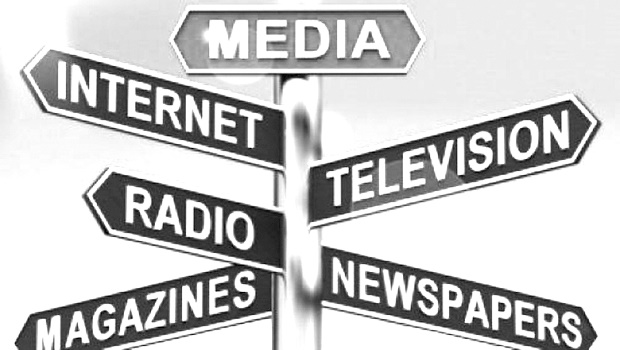 Health and Social Care in the Media
It is important to have a broad understanding of health care and social issues which affect services and professionals working for the NHS. One way of raising your awareness is to prepare you before your course starts with summer learning using different forms of media. 
Your task is to pick… 
➢ 2 Films 
➢ 1 Book 
➢ 2 Documentaries 
You are then tasked with writing a report which is to be a minimum of half an A4 page with the following title: ‘Discuss the issues [in the film/book or documentary] and impact on health care provision’ 

You must watch or read using examples on the previous slides or another media resource relevant to your learning. 
Consider the following:
 What issues, if any, are being raised in the stimulus? E.g. dementia 
 How does the stimulus present health?  E.g. care for people with dementia
Explain why the topic of the media source is relevant to your learning and whether you think it is helpful and why? 
This list is NOT exhaustive there may be other questions/ideas you wish to consider as you watch or read – it would be lovely to share with us all.
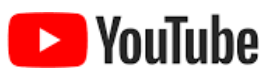 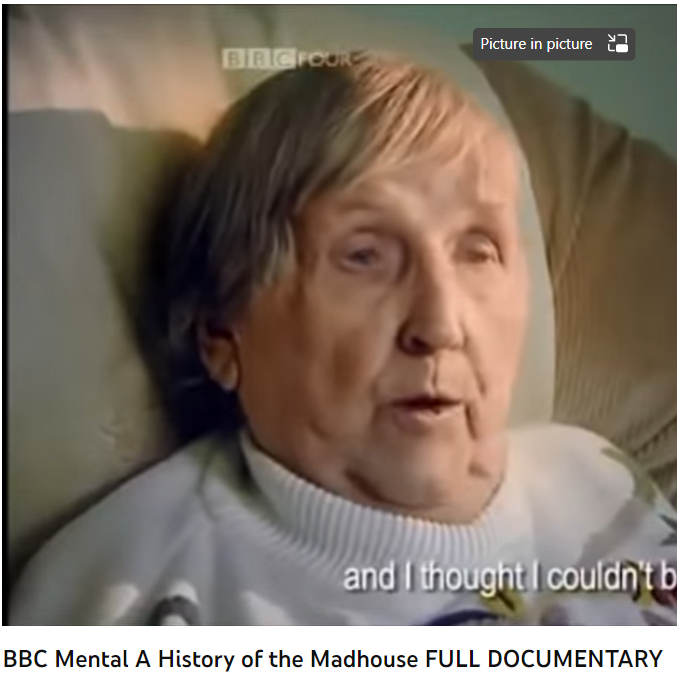 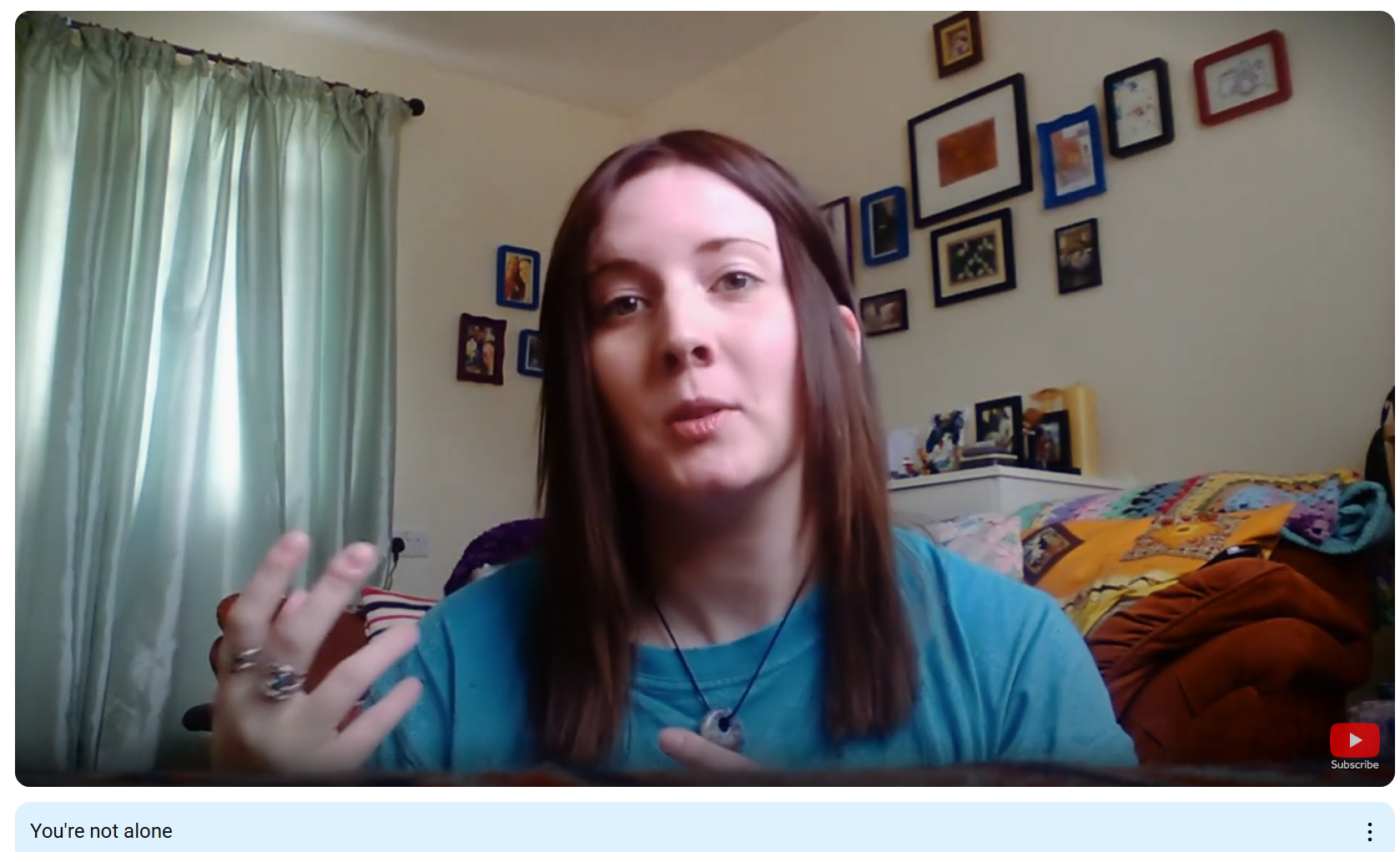 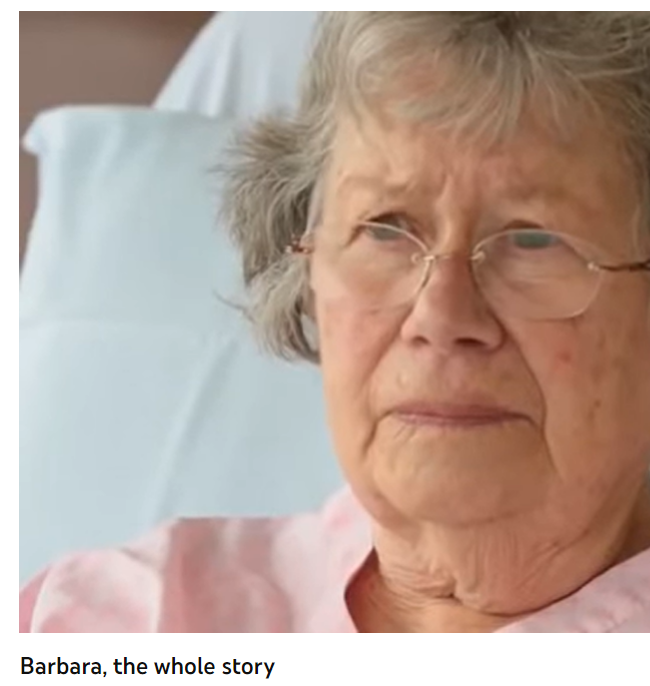 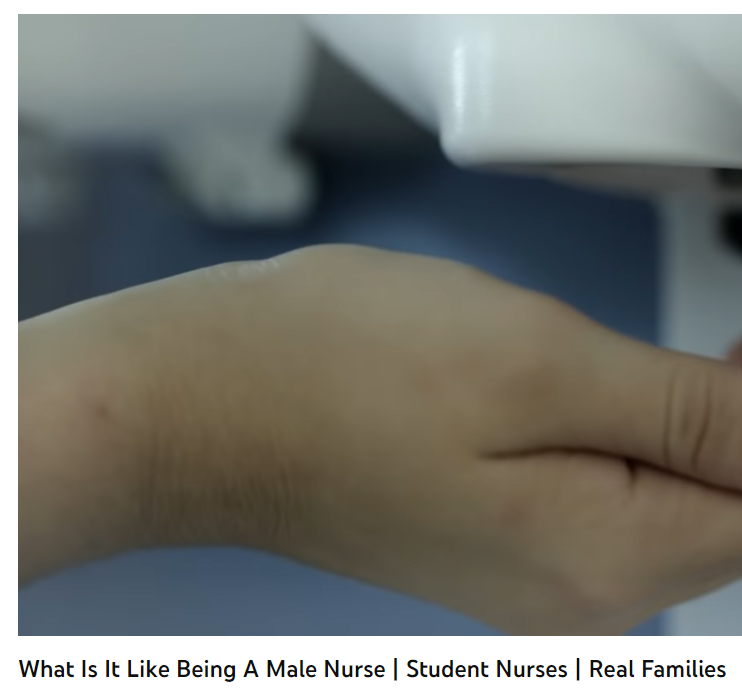 8
Learning Log 
	
Record here any additional reading/viewing you are undertaking in order to show what you have been completing in order to prepare you for the course. Use the reading list on the previous slides you have been given for guidance on what you could you watch/read/research
9
Resources > https://www.tes.com/teaching-resources/shop/HSCresources
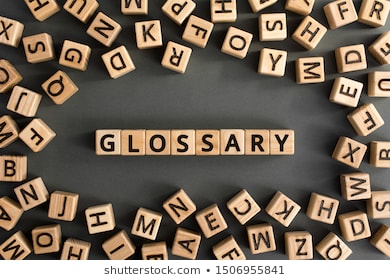 Task: Research and define the following words which are words you will need to use correctly. Then, end column summarise the term visually to help you remember it.
Resources > https://www.tes.com/teaching-resources/shop/HSCresources
10
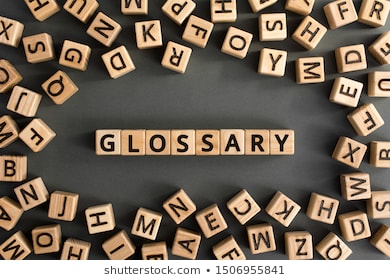 Resources > https://www.tes.com/teaching-resources/shop/HSCresources
11
Research a list of Health and Social Care jobs/ medical terms for each letter of the alphabet
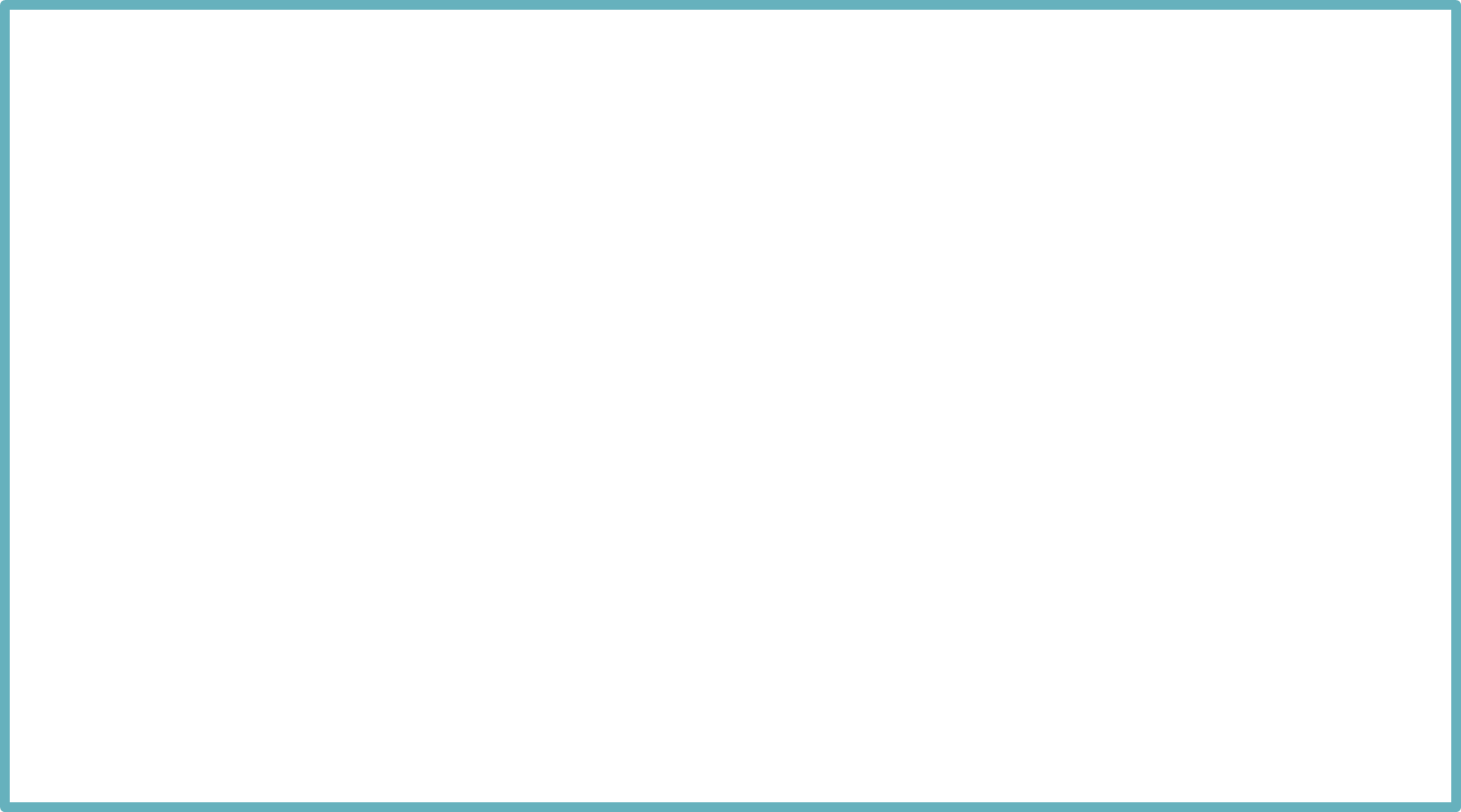 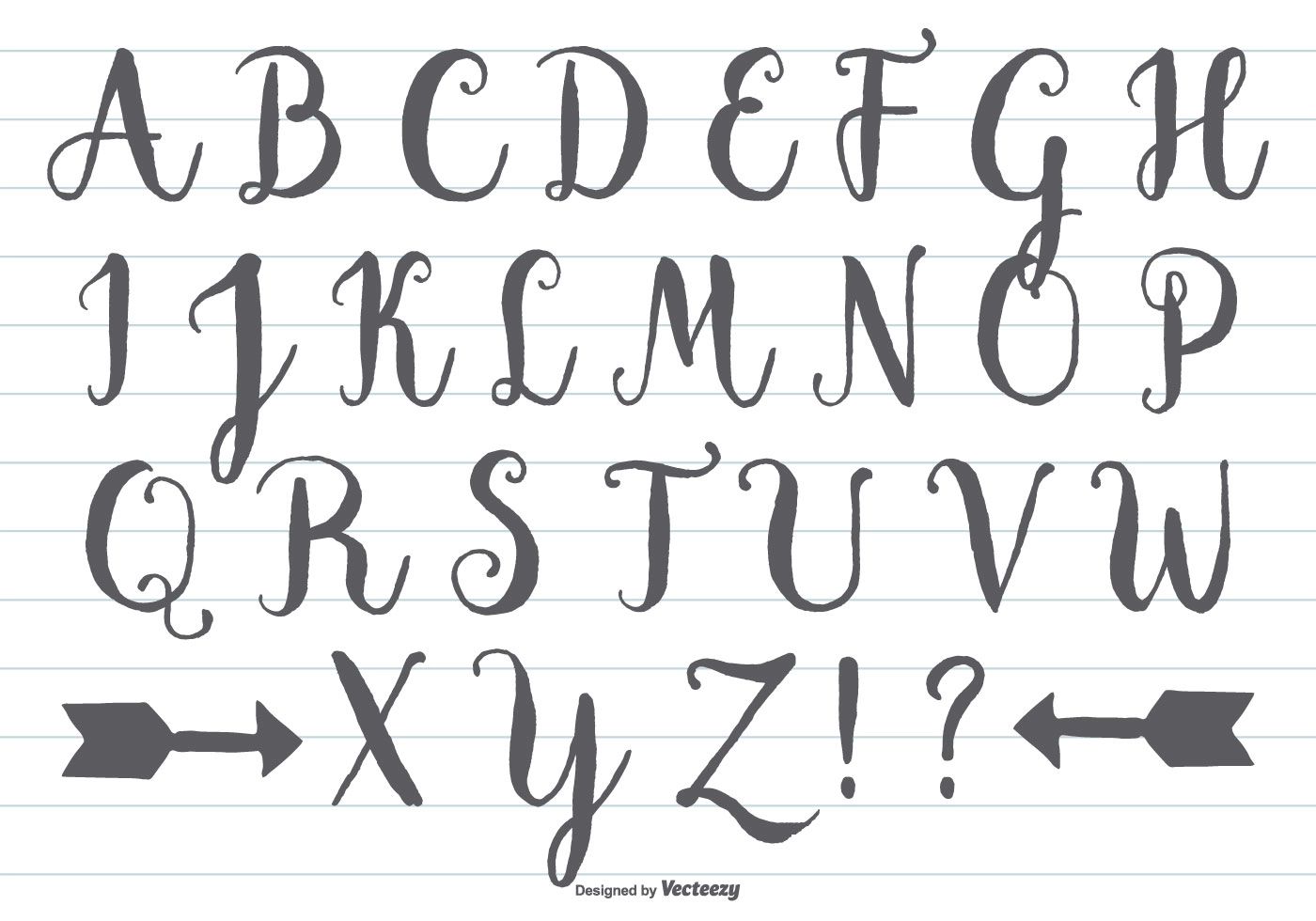 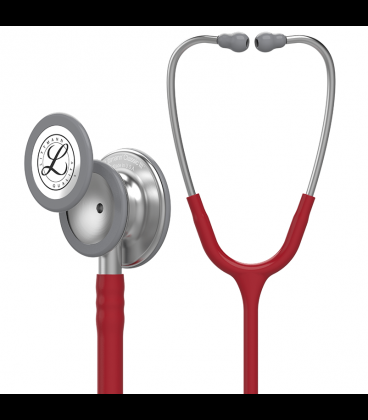 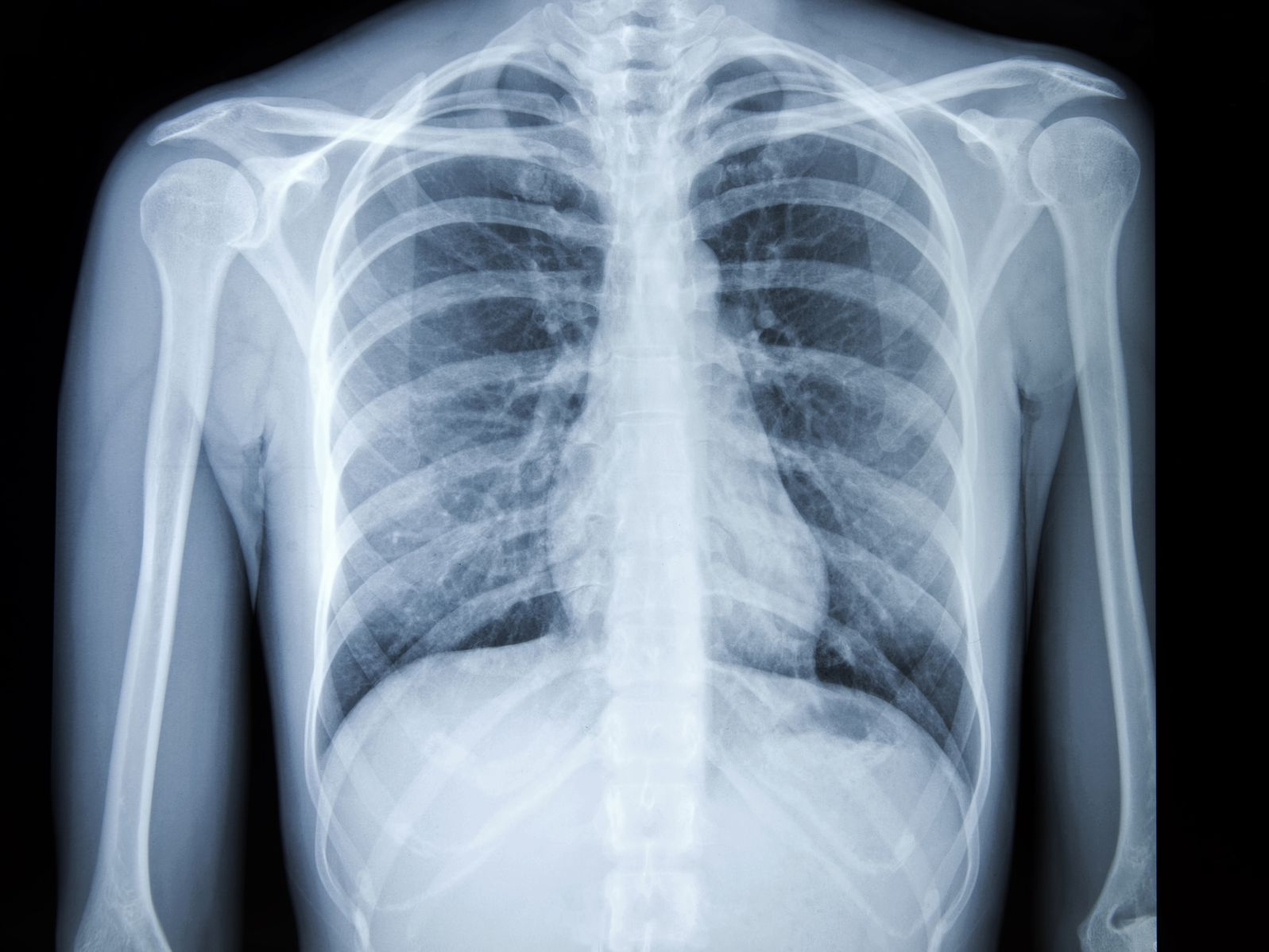 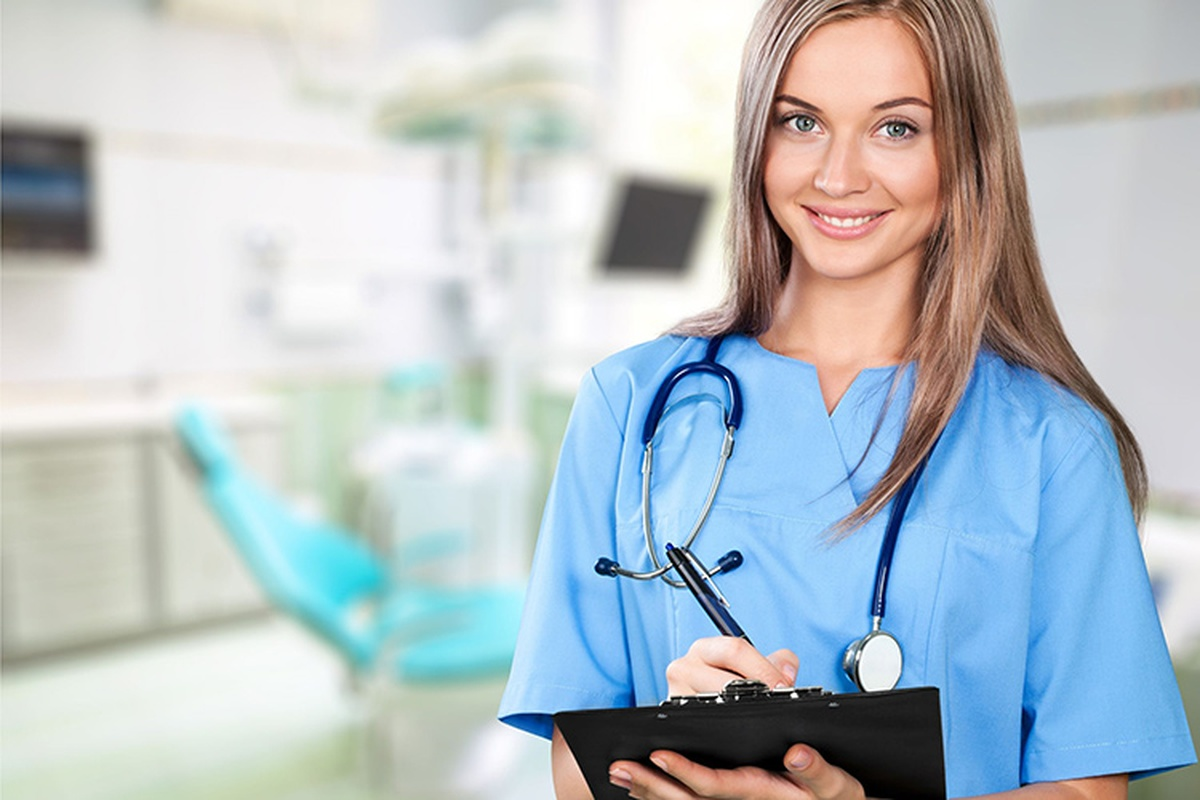 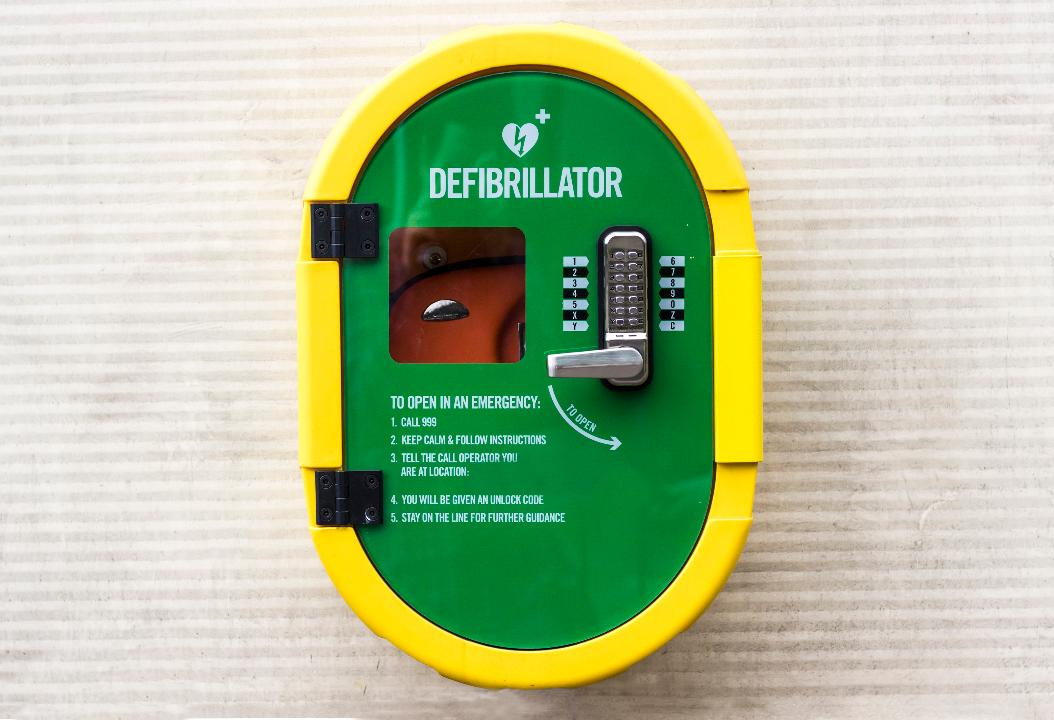 A
B
C
D
E
F
G
H
I
J
K
L
M
N
O
P
Q
R
S
T
U
V
W
X
Y
Z
12
An information leaflet task
Choose one of the below
Research the government recommendations for the below lifestyle factors and produce and educational information leaflet;

Alcohol units
Exercise
Hydration
Nutritional diet
Sleep
Smoking
Prescription and illegal drugs
Research different techniques to manage stress, worries and anxieties and produce an educational leaflet;
Grounding
Breathing exercises
Me time and saying no
Meditation
Avoid unhealthy habits
13
Resources > https://www.tes.com/teaching-resources/shop/HSCresources
On ‘The front line’…….
What does it mean when people talk about being ‘on the front line’?
What does it mean when people talk about multidisciplinary teamwork?
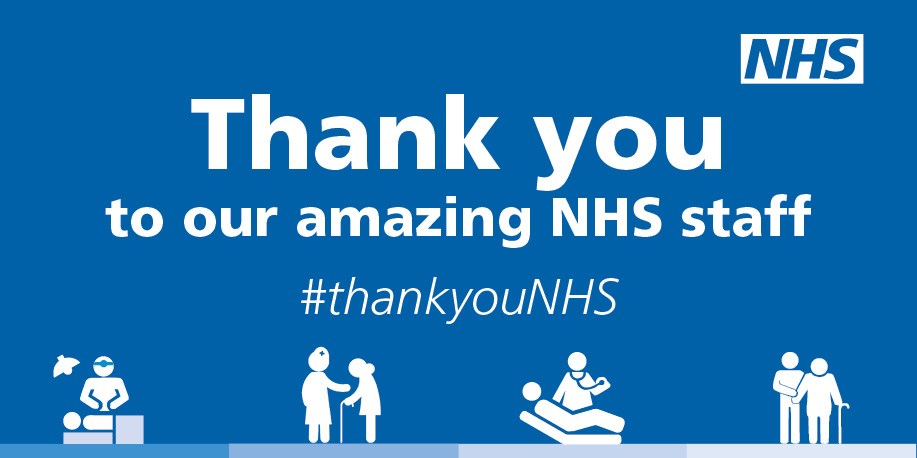 Resources > https://www.tes.com/teaching-resources/shop/HSCresources
14
True or False?
Colour code the statements in order to show if they are true or false. 
		True				False
A palliative care nurse will get involved with everyone who gets coronavirus.
A district nurse will only work with the elderly.
Domiciliary carers provide care in the home.
A midwife works with babies and children up to 5 years
Auxiliary nurses help support other nurses to do their roles.
Only phlebotomists are allowed to take blood.
15
Passport to Sixth FormCheck list
Use this list to make sure you have everything you need to hand in in September in order to start your AAQ Health & Social Care course. 
	
Report/review on your chosen film, documentary and book in the media, page 7.

Complete at least a minimum of 5 sections of the learning log, page 9.

Completed glossary of key terms, page 10-11.

Filled in A-Z of Health and Social Care, page 12.


Information leaflet


Job role research from page 14


Overview of job roles, page 15

Pen case with pens, high lighters, pencil and rubber.

A positive attitude, a lovely smile and be ready to be yourself 
16